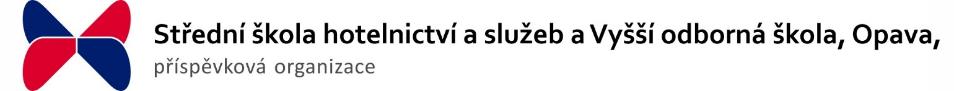 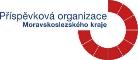 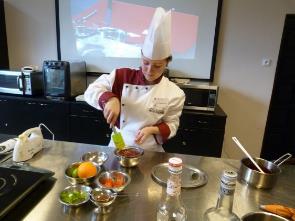 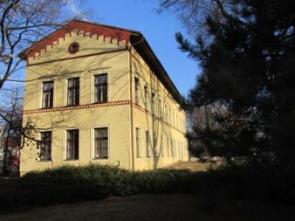 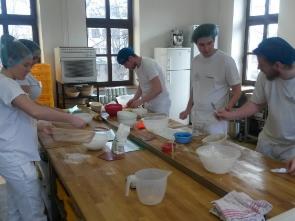 Škola plná života
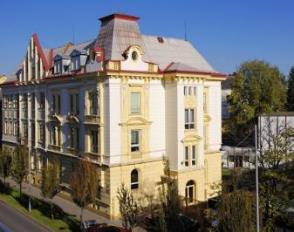 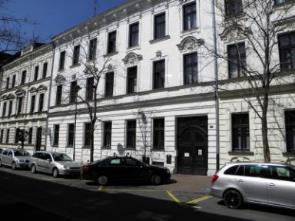 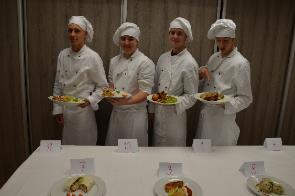 Vznik školy
Vznik školy dne 1. 9. 2011 splynutím - Vyšší odborná škola a Hotelová škola Opava a Střední škola Opava, Husova 6. Vznik nového subjektu Střední škola hotelnictví a služeb a Vyšší odborná škola Opava, příspěvková organizace.
Poskytujeme praktické vzdělání v učebních oborech, maturitní vzdělání a vyšší odborné vzdělání. Naším vzdělávacím cílem jsou úspěšní mladí lidé, kteří naleznou uplatnění ve svém oboru, ať už v praxi, anebo při dalším studiu.
Ředitel školy:					Mgr. Martin Ruský	

Počet zaměstnanců školy: 				 138

Počet žáků v učebních oborech: 			402 
Počet žáků v maturitních oborech: 			327
Počet studentů ve vyšším odborném vzdělávání: 	45
06.12.2020
2
Střední škola hotelnictví a služeb a Vyšší odborná škola, Opava, příspěvková organizace
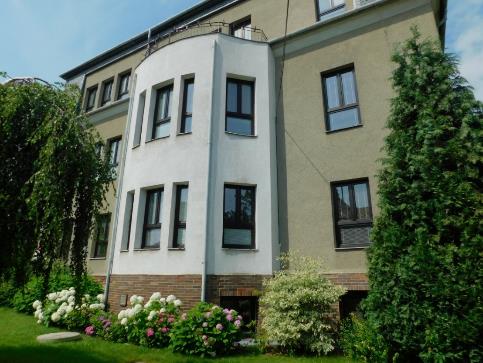 Hotelovka slaví sedmdesátku
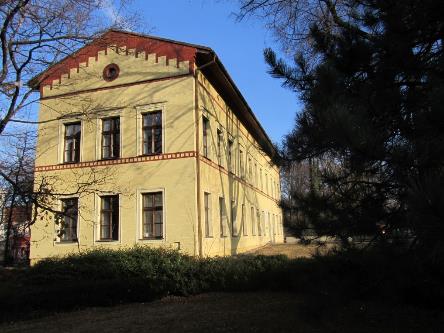 Před 70 lety si začala hotelovka budovat své pevné místo mezi opavskými školami. 
Prvního září 1950 nastoupili studenti do nově založené Vyšší školy výživy. Škola se často stěhovala, měnily se její názvy i názvy studijních oborů, které ale vždy připravovaly odborníky pro hotely, gastronomii a cestovní ruch. 
Budovy na Tyršově ulici – tzv. Janottova a Demlova vila – byly pro školu klíčové. Škola se rozrostla o Domov mládeže na Alšově ulici, z něhož vybudovala moderní ubytovací zařízení.
Prvního září 1996 získala Hotelová škola jako první v okrese akreditaci pro vyšší odborné vzdělávání. 
Největší změna nastala v roce 2011, kdy rozhodnutím Zastupitelstva Moravskoslezského kraje došlo ke sloučení dvou dosud samostatných škol – Vyšší odborné školy a Hotelové školy Opava, Tyršova 34 a Střední školy Opava, Husova 6 – v nový subjekt s názvem Střední škola hotelnictví a služeb a Vyšší odborná škola Opava. 

V současnosti školu najdete doslova po celé Opavě.
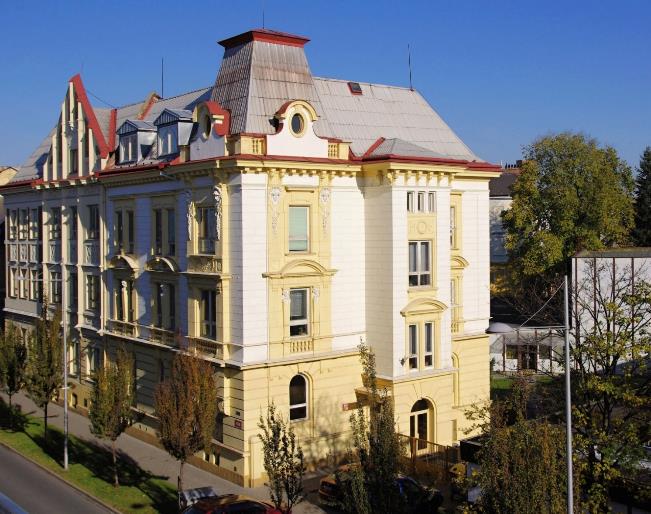 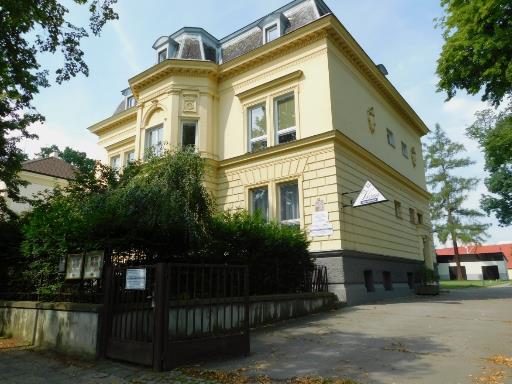 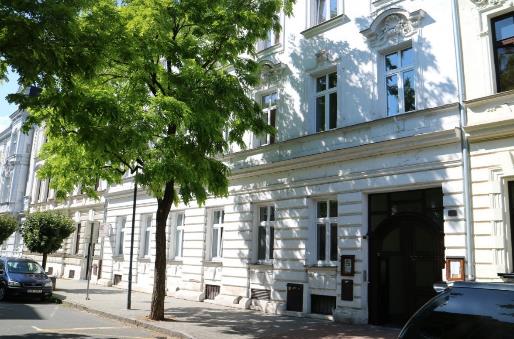 06.12.2020
3
Střední škola hotelnictví a služeb a Vyšší odborná škola, Opava, příspěvková organizace
Naši úspěšní absolventi
Michal Motyčka 
manažer hotel Terasa U Zlaté studně Praha
Tomáš Rousek
generální manažer hotel NH Collection Olomouc
Ivo Bičan 
personální manažer Hotel Baltic (Usedom, Německo)
Adam Bujok
manažer English Lakes Hotels, Resort and Venues, Velká Británie
Ondřej Dulanský
šéfkuchař restaurace Pavillon Brno
Karolína Mališová
Miss Earth 2015
Libor Kozák
Sparta Praha
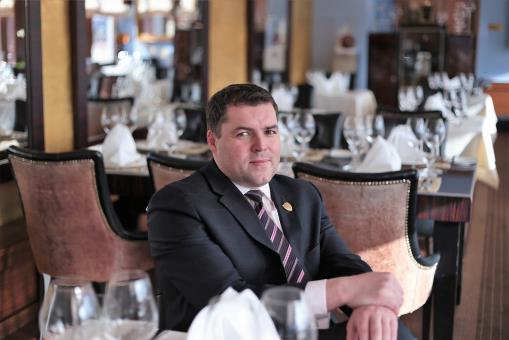 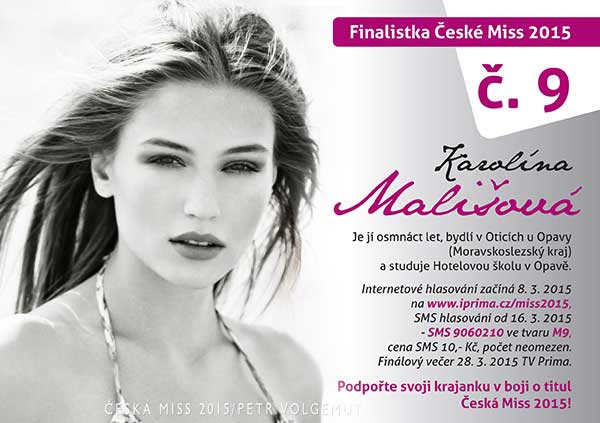 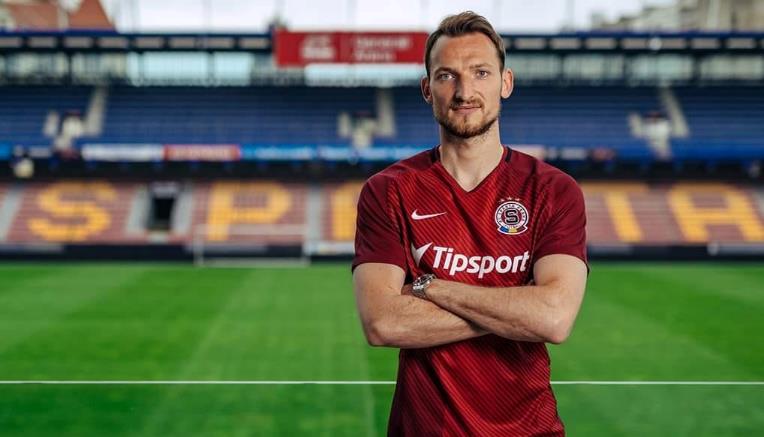 06.12.2020
4
Střední škola hotelnictví a služeb a Vyšší odborná škola, Opava, příspěvková organizace
Naši úspěšní absolventi
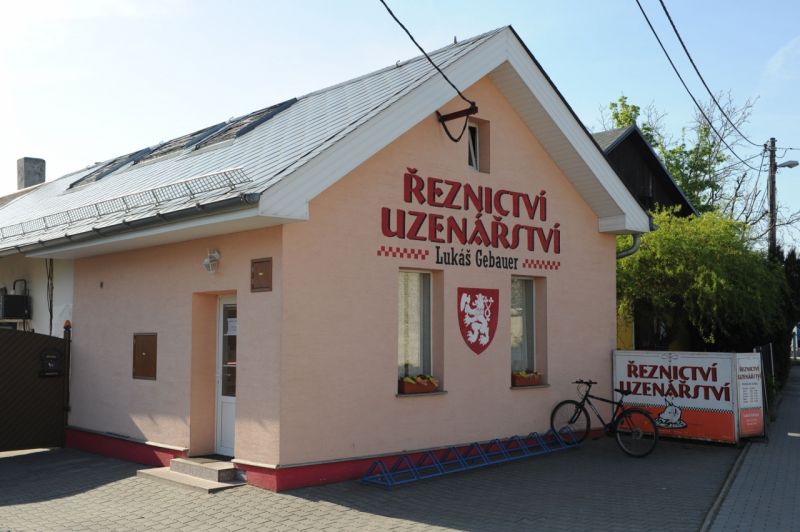 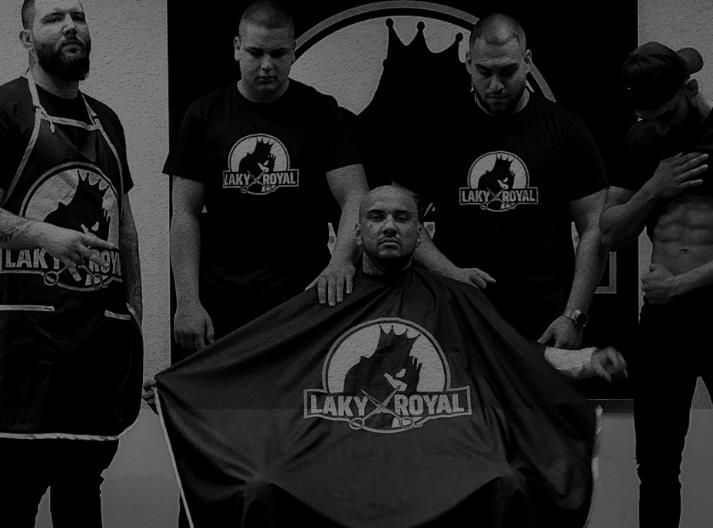 Pavel Kivorchian
Vyučený kuchař – oslava narozenin princ Charles, svatba následníků trůnu William a Kate, zajištění stravování pro českou reprezentaci na zimních olympijských hrách v Soulu 2018.
Petr Haas
Vyučený číšník, provozuje Kavárnu HAAS v Telči na hlavním náměstí. 
Miroslav Staněk
Vyučený kuchař, absolvent Culinary academy, pracuje v Londýně a otevírá a „rozjíždí“ nové provozovny ve velkém řetězci, organizuje zaměstnance v kuchyni, tvoří jídelní lístky…
Lukáš Gebauer
Soukromé řeznictví v Oticích u Opavy
Barber Lukáš Vlačuha alias Laky Royal 
Absolvent oboru Kadeřník – provozovatel Barber shopu Laky Royal, pobočky Praha, Ostrava a Bratislava
06.12.2020
5
Střední škola hotelnictví a služeb a Vyšší odborná škola, Opava, příspěvková organizace
Přijímací řízení 2021/22
Přijímací řízení  - maturitní obory
Řádný termín čtyřleté obory vzdělávání, včetně nástavbového studia: 
1. termín 12. dubna 2021,
2. termín 13. dubna 2021; 
Náhradní termín 
1. termín 12. května 2021, 
2. termín 13. května 2021.

Termín pro podávání přihlášek pro obory vzdělání bez talentové zkoušky do 1. března 2021;  
do 15. března základní škola, jíž je uchazeč žákem (popř. krajský úřad) vydá zápisový lístek.
06.12.2020
6
Střední škola hotelnictví a služeb a Vyšší odborná škola, Opava, příspěvková organizace
Jednotná přijímací zkouška
Jednotná přijímací zkouška se koná v oborech vzdělání s MZ a skládá se z písemného testu v oboru Český jazyk a literatura v délce 60 minut a z písemného testu v oboru Matematika a její aplikace v délce 70 minut. 
Školní přijímací zkouška se nekoná.
Hodnocení jednotné zkoušky se na celkovém hodnocení splnění kritérií přijímacího řízení uchazečem podílí nejméně 60 %; 40% bodový přepočet bodů za vysvědčení: 1. pololetí 8. ročníku ZŠ a 1. pololetí 9. ročníku ZŠ.

POČTY PŘIJÍMANÝCH ŽÁKŮ
65 – 42 – M/02 	Cestovní ruch 		30
65 – 42 – M/01	Hotelnictví 			60
06.12.2020
7
Střední škola hotelnictví a služeb a Vyšší odborná škola, Opava, příspěvková organizace
Přijímací řízení učební obory
Jednotná přijímací zkouška se pro učební obory NEKONÁ.
O přijetí rozhoduje bodové pořadí uchazečů podle průměrů za: 1. pololetí 8. ročníku ZŠ 
a 1. pololetí 9. ročníku ZŠ.
POČTY PŘIJÍMANÝCH ŽÁKŮ
Výrobce potravin 			20
Pekař 				10
Cukrář 				18
Řezník – uzenář 			10
Kuchař – číšník 			60
Prodavač 				17
Kadeřník				30
06.12.2020
8
Střední škola hotelnictví a služeb a Vyšší odborná škola, Opava, příspěvková organizace
Motivační stipendia
Škola za podpory svého zřizovatele KÚ MSK poskytuje motivační stipendia. 

Učební obory Řezník uzenář a Pekař
Žáci 1. ročníku mohou za každé pololetí získat maximálně 3 500 Kč motivační stipendium v případě splněných podmínek. 

Učební obor Výrobce potravin
Žáci 1. ročníku mohou za každé pololetí získat maximálně 1 000 Kč motivační stipendium v případě splněných podmínek.
06.12.2020
9
Střední škola hotelnictví a služeb a Vyšší odborná škola, Opava, příspěvková organizace
[Speaker Notes: Doplnit základní text!]
Prospěchové stipendium
Škola za podpory sociálních partnerů poskytuje prospěchová stipendia. 

Učební obory Řezník-uzenář a Pekař
Žáci 1. ročníku mohou za každé pololetí získat maximálně 5 000 Kč prospěchové stipendium v případě splněných podmínek. 

Učební obor Výrobce potravin
Žáci 1. ročníku mohou za každé pololetí získat maximálně 5 000 Kč prospěchové stipendium v případě splněných podmínek.
06.12.2020
10
Střední škola hotelnictví a služeb a Vyšší odborná škola, Opava, příspěvková organizace
[Speaker Notes: Doplnit základní text!]
Obory zakončené maturitní zkouškou
Tyršova 34
čtyřleté maturitní obory
pro žáky s ukončeným základním vzděláním
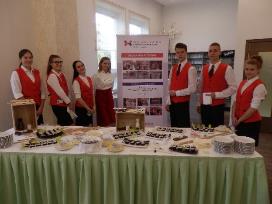 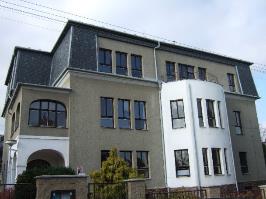 06.12.2020
11
Střední škola hotelnictví a služeb a Vyšší odborná škola, Opava, příspěvková organizace
5 důvodů proč studovat Hotelnictví
Výuka probíhá v moderně vybavených učebnách a gastrostudiích, žáci mají možnost vykonávat praxi ve špičkových hotelích a hotelových řetězcích.
Pořádáme a zajišťujeme řadu společenských a gastronomických akcí, na kterých mají žáci možnost využít nabyté vědomosti a dovednosti v praxi. 
Škola nabízí žákům odborné kurzy – barmanství, baristika, sommelierství, teatender, pivní specialista, carving, kurzy mezinárodních kuchyní.
Škola spolupracuje v rámci odborné praxe se zahraničními partnery (Anglie, Německo, Francie, Kypr, Řecko, Švýcarsko,  Španělsko).
Dle zájmu škola nabízí účast na národních i mezinárodních odborných soutěžích a gastroprojektech.
Střední škola hotelnictví a služeb a Vyšší odborná škola, Opava, příspěvková organizace
Uplatnění absolventů oboru Hotelnictví
Práce ve stravovacích a ubytovacích zařízeních na středních a vedoucích pozicích.
Práce v gastronomickém provozu na provozních, marketingových, obchodně podnikatelských a řídících pozicích.
Práce v hotelových a restauračních řetězcích.
Práce u dopravních společností (letuška, stevard).
Práce v lázeňských stravovacích a ubytovacích zařízeních.
Pracovní pozice: vrchní číšník, číšník specialista, provozní, recepční, sommelier, barman, barista, kuchař, F&B manager, event manager, front offis manager.
Střední škola hotelnictví a služeb a Vyšší odborná škola, Opava, příspěvková organizace
HOTELNICTVÍ
Praktická maturitní zkouška
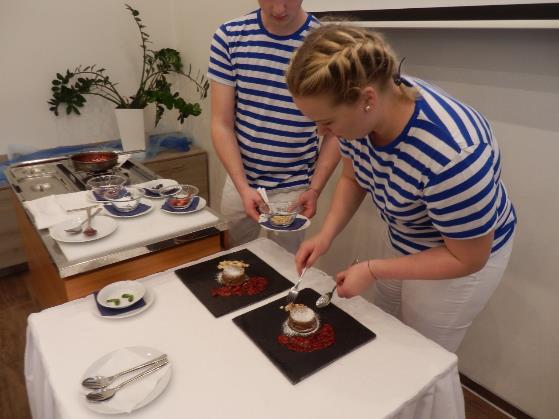 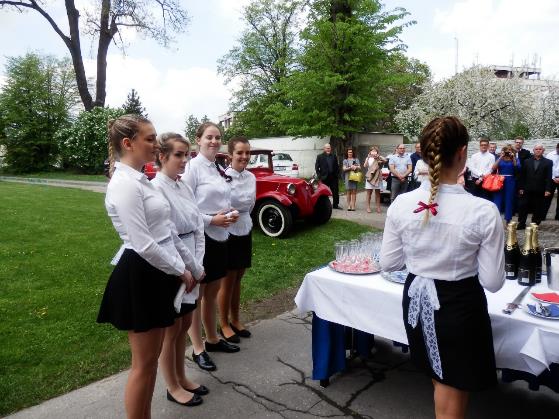 Střední škola hotelnictví a služeb a Vyšší odborná škola, Opava, příspěvková organizace
HOTELNICTVÍ
BARMANSKÝ/KOKTEJNOVÝ KURZ
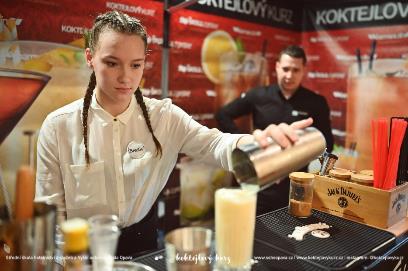 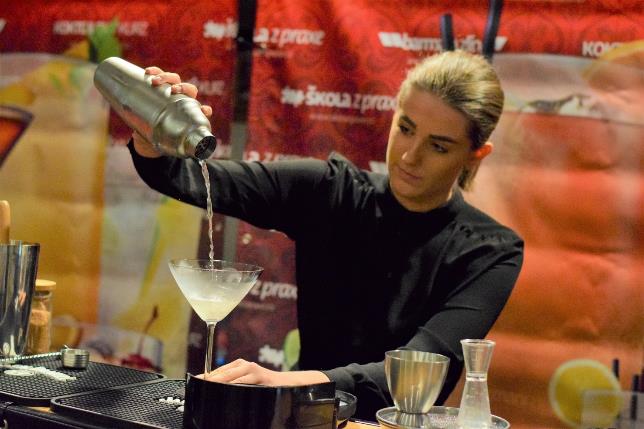 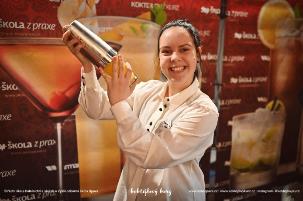 Střední škola hotelnictví a služeb a Vyšší odborná škola, Opava, příspěvková organizace
HOTELNICTVÍ
GASTROTRIP ČÍNA
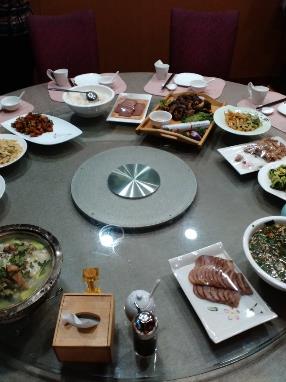 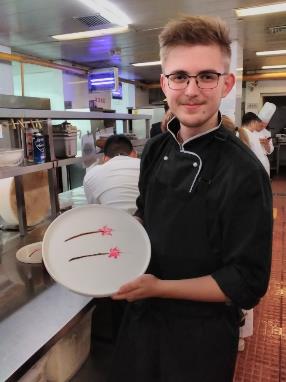 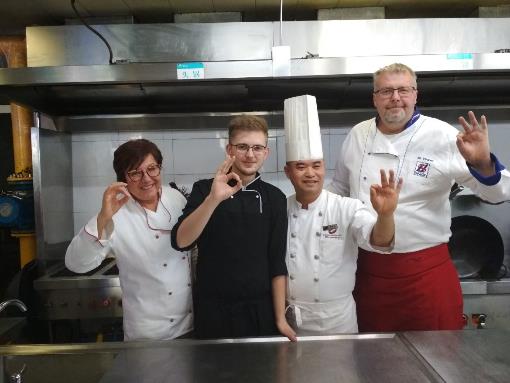 Střední škola hotelnictví a služeb a Vyšší odborná škola, Opava, příspěvková organizace
HOTELNICTVÍ
GASTROTRIP DO JIŽNÍ KOREJE – pod záštitou Moravskoslezského kraje
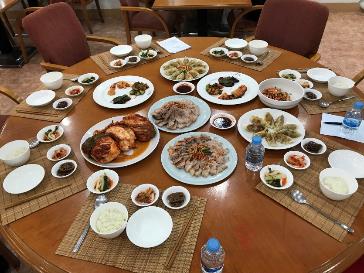 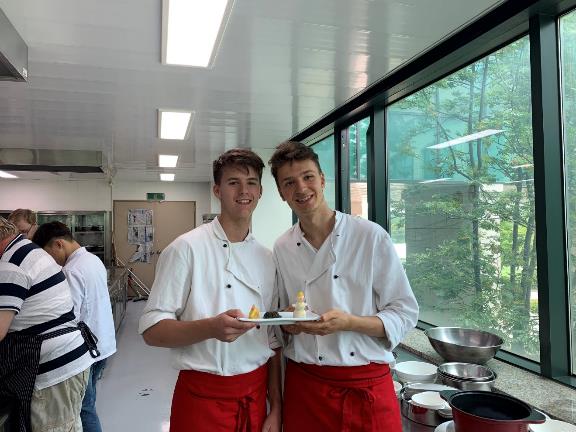 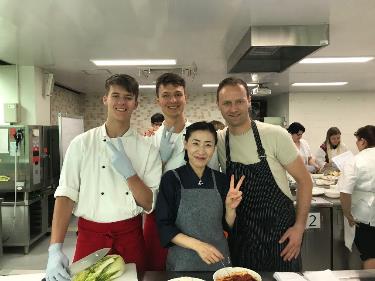 Střední škola hotelnictví a služeb a Vyšší odborná škola, Opava, příspěvková organizace
HOTELNICTVÍ
SOUTĚŽE – sommeliérské, barmanské, baristické
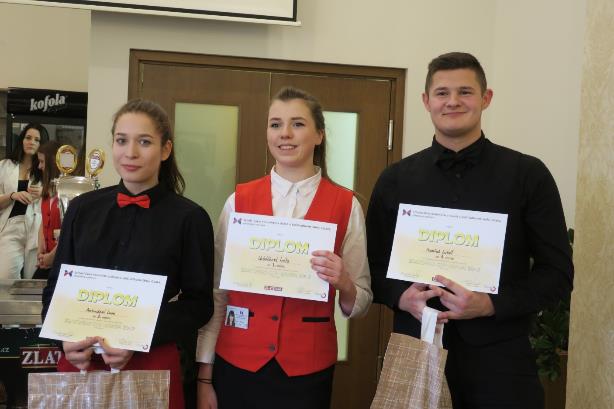 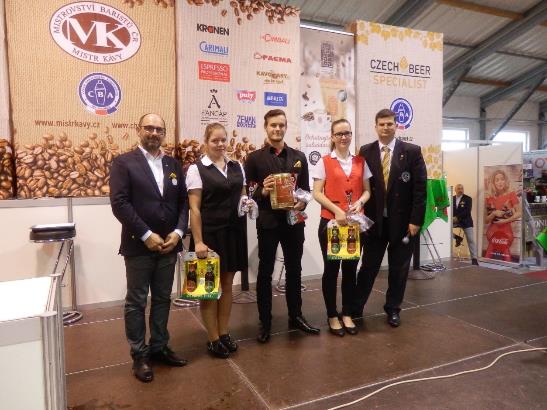 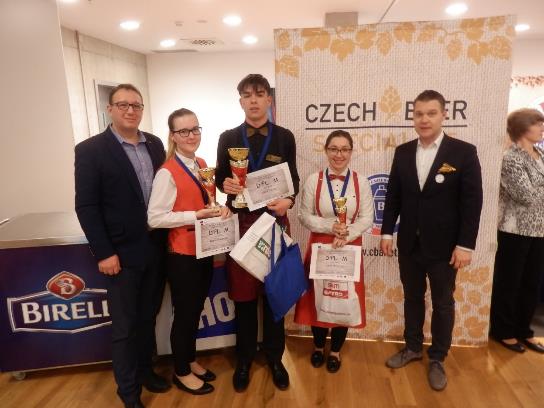 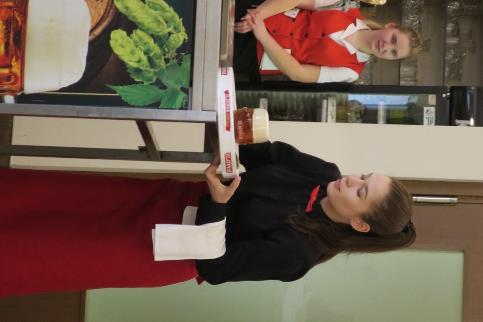 Střední škola hotelnictví a služeb a Vyšší odborná škola, Opava, příspěvková organizace
5 důvodů proč studovat Cestovní ruch
Velký důraz na rozvoj odborných dovedností a samostatnosti při práci v CR – průvodcovská činnost, příprava a realizace skutečných zájezdů
Odborné exkurze, soutěže a praxe v každém ročníku studia
Bohatá jazyková dotace (2 jazyky po celou dobu studia, 3. jazyk od III. ročníku)
Možnost zahraniční praxe
Sportovní kurzy (zimní lyžařský, letní sportovní – cykloturistika, vodácký výcvik, základy horolezectví)
Střední škola hotelnictví a služeb a Vyšší odborná škola, Opava, příspěvková organizace
06.12.2020
19
Uplatnění absolventů oboru Cestovní ruch
Práce v cestovní kanceláři, cestovní agentuře (prodej, příprava  zájezdů, střední managment)
Práce v informačních centrech, destinačním managementu
Práce v ubytovacích, stravovacích a lázeňských zařízeních
Práce v teambuildingových agenturách (zážitkové vzdělávání)
Průvodcovská činnost
Podnikání (vlastní cestovní agentura)
Práce u dopravních společností (stewardi, dispečeři, obsluha…) aj.
Střední škola hotelnictví a služeb a Vyšší odborná škola, Opava, příspěvková organizace
06.12.2020
20
Příklady odborných exkurzí – 1. a 2. ročník
2 denní výlety: Vídeň, Znojmo, NP Podyjí, Beskydy  
2 denní exkurze Olomouc, Brno, Vídeň – veletrh CR + autosalón
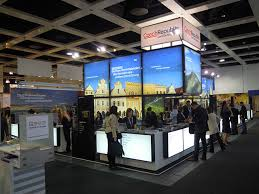 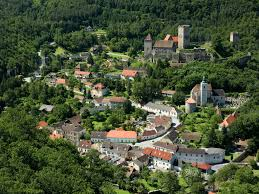 06.12.2020
21
Střední škola hotelnictví a služeb a Vyšší odborná škola, Opava, příspěvková organizace
Odborné exkurze (4 denní)
Praha, zaměření na dějiny umění (slohy, osobnosti, výjimečné památky), exkurze (letiště, hotely)
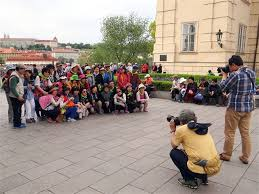 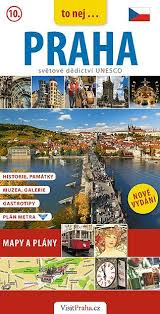 06.12.2020
22
Střední škola hotelnictví a služeb a Vyšší odborná škola, Opava, příspěvková organizace
Odborné exkurze (5 denní)
Vybraný region ČR
Možnost návštěvy blízkého zahraničí
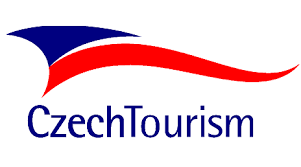 06.12.2020
23
Střední škola hotelnictví a služeb a Vyšší odborná škola, Opava, příspěvková organizace
Odborné exkurze (5 -10 denní)
5 – 10 denní 
Zahraniční exkurze
Žáky vybraná destinace
Z navštívených zemí…
Itálie, Nizozemí, Belgie, Lucembursko, Německo, Ukrajina, Maďarsko, Slovensko, Švýcarsko, Rakousko, Dánsko, Francie, Monako, Švédsko, Polsko, Finsko, Pobaltí, Chorvatsko, Černá Hora, Bosna a Hercegovina …
06.12.2020
24
Střední škola hotelnictví a služeb a Vyšší odborná škola, Opava, příspěvková organizace
Nástavbové studium Podnikání
Husova 6
dvouletý maturitní obor
pro absolventy tříletých učebních oborů
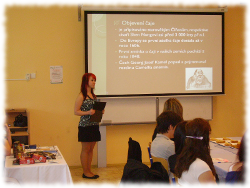 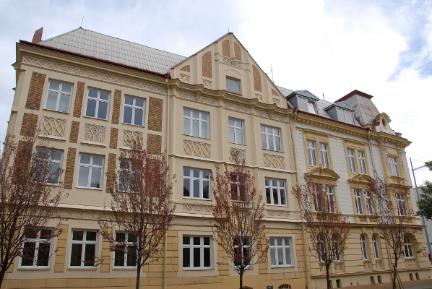 06.12.2020
25
Střední škola hotelnictví a služeb a Vyšší odborná škola, Opava, příspěvková organizace
TŘÍLETÉ UČEBNÍ OBORY
Husova 6
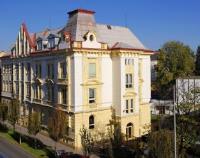 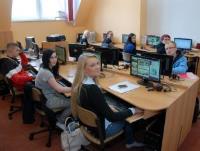 zakončené závěrečnou zkouškou
a výučním listem
pro žáky s ukončeným základním vzděláním
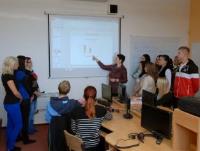 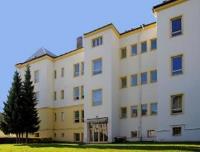 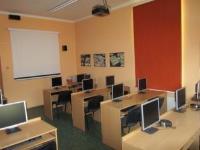 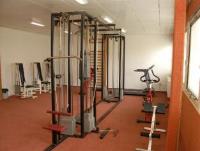 06.12.2020
26
Střední škola hotelnictví a služeb a Vyšší odborná škola, Opava, příspěvková organizace
Učební obor CUKRÁŘ
Žáci oboru Cukrář soutěží v odborných dovednostech:
O Priessnitzův dortík – zdobení perníků
Podbeskydský ještěr –  příprava a  zdobení dortů
Marlenka cup -  příprava restauračního moučníku
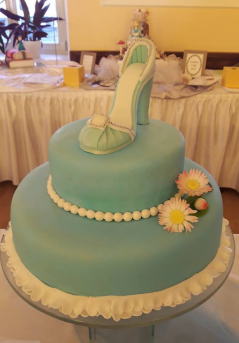 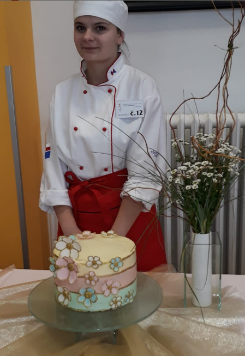 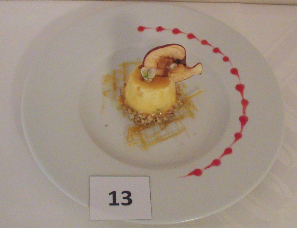 06.12.2020
27
Střední škola hotelnictví a služeb a Vyšší odborná škola, Opava, příspěvková organizace
Učební obor KADEŘNÍK
Přední umístění nejen v regionálních, ale i v celorepublikových soutěžích.
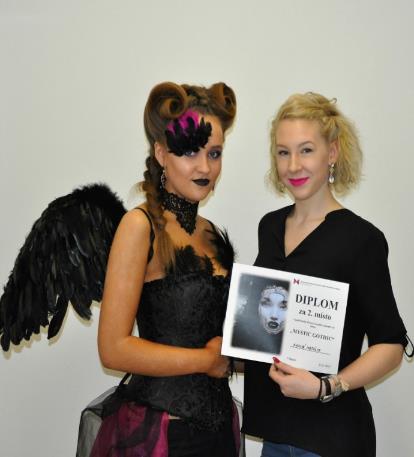 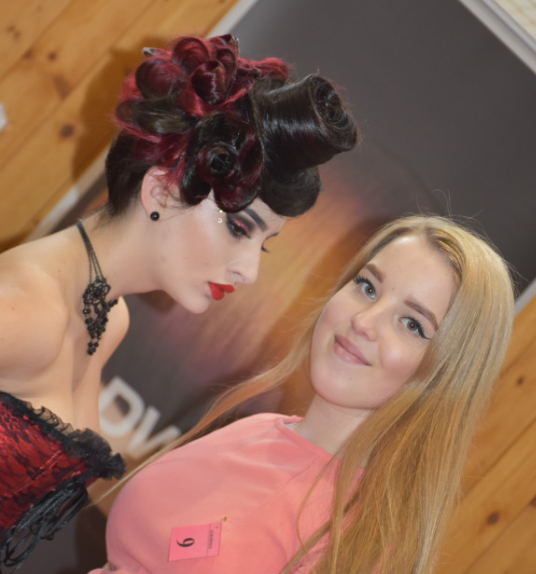 06.12.2020
28
Střední škola hotelnictví a služeb a Vyšší odborná škola, Opava, příspěvková organizace
Učební obor KUCHAŘ – ČÍŠNÍK se zaměřením číšník
Tak jako každoročně i letos žáci 3. ročníku připravovali v rámci závěrečných učňovských zkoušek slavnostní tabule dle vylosované příležitosti.
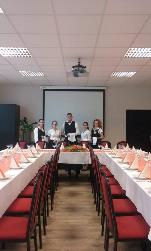 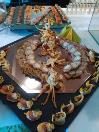 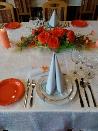 Učební obor KUCHAŘ – ČÍŠNÍK se zaměřením kuchař
Žáci se podíleli na přípravě jídel v soutěži „Týden slezské kuchyně“, restaurace Terasa získala 1. místo.
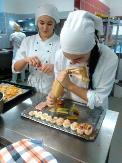 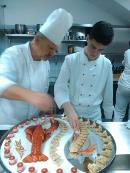 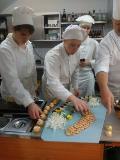 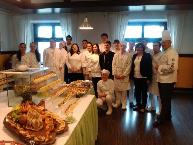 06.12.2020
29
Střední škola hotelnictví a služeb a Vyšší odborná škola, Opava, příspěvková organizace
Učební obor PEKAŘ
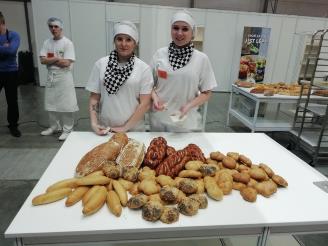 Celostátní kolo soutěže PEKAŘ ROKU   JUNIOR - účastnily se dvě žákyně, úkolem bylo vyrobit běžné a celozrnné pečivo, vánočku a chléb. Součástí soutěže byl pokus o rekord v pletení pletýnek na čas
Obor Pekař je podporován stipendijním programem KÚ MSK.
Učební obor PRODAVAČ
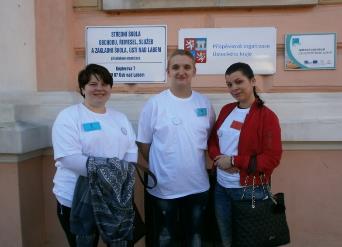 Celostátní soutěž PRODAVAČ 2019 v Ústí nad Labem
Mezi praktické soutěžní disciplíny bylo zařazeno určování vzorků zboží, balení různých druhů zboží a potravin, vážení, aranžování a nákup na pokladně. 

Umístění žáka 3. ročníku Dominika Číže – 1. místo.
06.12.2020
30
Střední škola hotelnictví a služeb a Vyšší odborná škola, Opava, příspěvková organizace
Učební obor ŘEZNÍK
PŘEHLÍDKY ODBORNÝCH DOVEDNOSTÍ OBORU ŘEZNÍK – UZENÁŘ

Obor Řezník je podporován stipendijním programem KÚ MSK
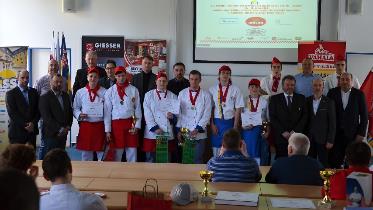 Učební obor VÝROBCE POTRAVIN
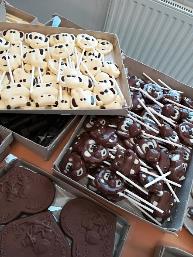 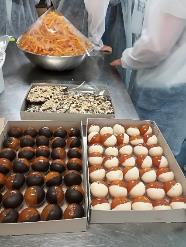 Žáci se připravují pro výkon povolání v závodě Mondeléz, formou exkurzí se seznamují s jinými druhy potravinářské výroby. Během studia mohou získat stipendia a po vyučení mají možnost nastoupit do pracovního poměru jako zaučení zaměstnanci.
Firma Mondeléz poskytuje motivační stipendium.
06.12.2020
31
Střední škola hotelnictví a služeb a Vyšší odborná škola, Opava, příspěvková organizace
STŘEDISKA PRAKTICKÉ VÝUKY
Restaurace a cukrárna TERASA
učební obor Cukrář a Kuchař – číšník
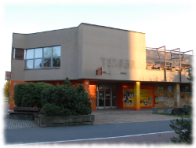 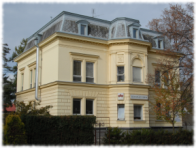 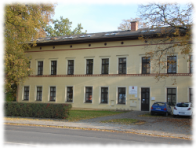 SCHINZELŮV DŮM
učební obor Kadeřník, Pekař
Restaurace VESNA
studijní obor Hotelnictví
06.12.2020
32
Střední škola hotelnictví a služeb a Vyšší odborná škola, Opava, příspěvková organizace
RESTAURACE VESNA
Školní restaurace VESNA, Tyršova 20, Opava
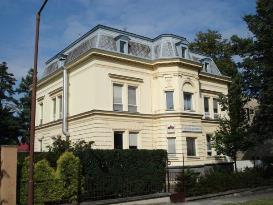 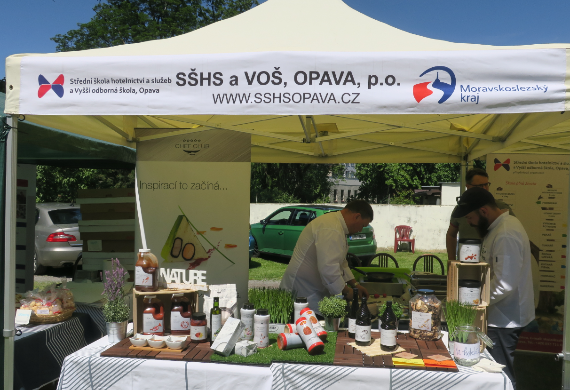 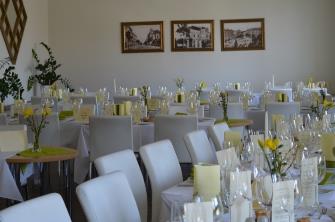 06.12.2020
33
Střední škola hotelnictví a služeb a Vyšší odborná škola, Opava, příspěvková organizace
[Speaker Notes: Doplnit základní text!]
KADEŘNICTVÍ SCHINZELŮV DŮM
Provoz školního zařízení zajišťují pod vedením učitelů odborného výcviku žáci učebního oboru Kadeřník a Pekař.
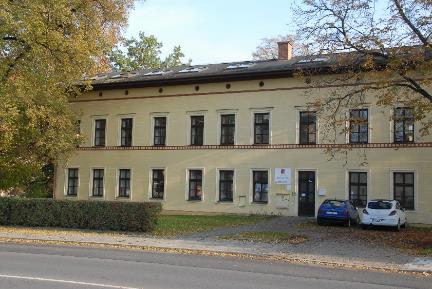 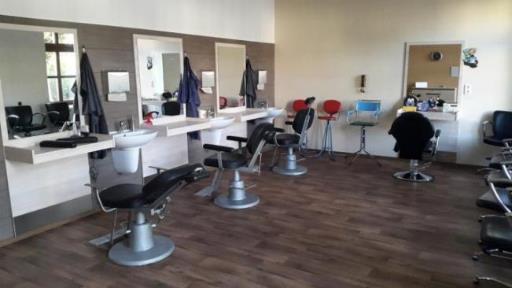 06.12.2020
34
Střední škola hotelnictví a služeb a Vyšší odborná škola, Opava, příspěvková organizace
[Speaker Notes: Doplnit základní text!]
RESTAURACE TERASA
Provoz školního zařízení zajišťují pod vedením učitelů odborného výcviku žáci učebních oborů Kuchař – Číšník a Cukrář.
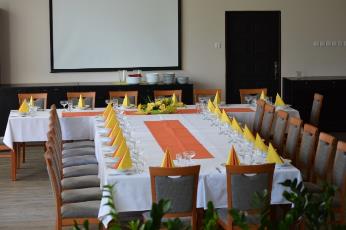 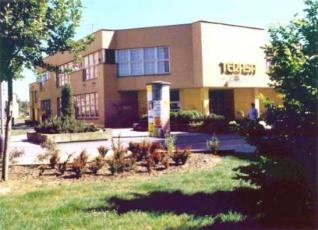 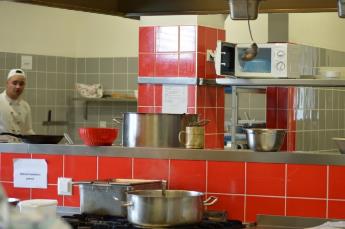 06.12.2020
35
Střední škola hotelnictví a služeb a Vyšší odborná škola, Opava, příspěvková organizace
[Speaker Notes: Doplnit základní text!]
DOMOV MLÁDEŽE
Škola provozuje Domov mládeže s jídelnou na ulici Alšova 24,
kapacita 110 lůžek.
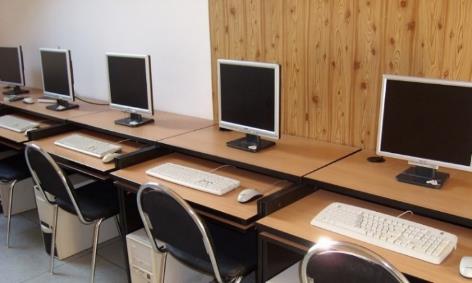 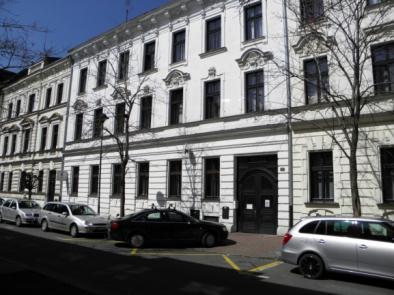 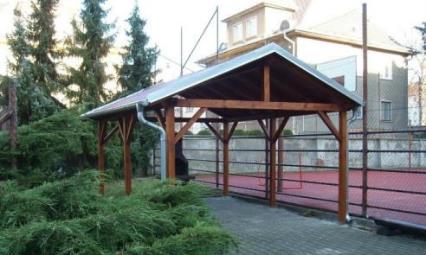 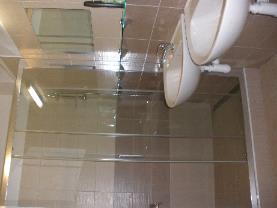 06.12.2020
36
Střední škola hotelnictví a služeb a Vyšší odborná škola, Opava, příspěvková organizace
[Speaker Notes: Doplnit základní text!]
Praxe u sociálních partnerů
Studenti učebního oboru Řezník – uzenář
Společnost Bivoj a.s. Opava
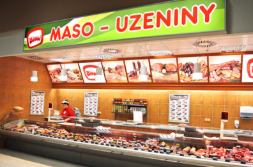 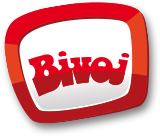 Studenti učebního oboru Prodavač 
Hypermarket Globus
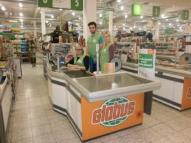 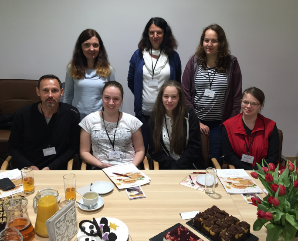 Studenti učebního oboru Pekař
Společnosti J.L.N Pekárna, Knappe.
06.12.2020
37
Střední škola hotelnictví a služeb a Vyšší odborná škola, Opava, příspěvková organizace
[Speaker Notes: Doplnit základní text!]
Praxe u sociálních partnerů
Studenti učebního oboru Výrobce potravin
Společnost Mondeléz Bisquit



Během praxe mají žáci:
  zaplacenou produktivní práci,
  možnost brigády,
  nabídka budoucího zaměstnání v místě konání odborného výcviku.
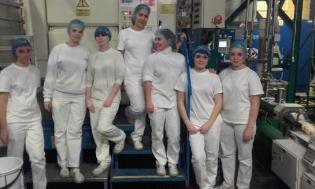 Studenti maturitních oborů Hotelnictví a Cestovní ruch
 Součást výuky tvoří odborná zahraniční praxe v cizině, výměnné pobyty a u oboru Cestovní ruch i zájezdy do zahraničí. 

 Zajišťována je prázdninová zahraniční praxe ve Francii, v Německu, v Řecku, v Anglii, ve Španělsku a ve Švýcarsku.
06.12.2020
38
Střední škola hotelnictví a služeb a Vyšší odborná škola, Opava, příspěvková organizace
[Speaker Notes: Doplnit základní text!]
Den otevřených dveří
Se uskuteční pro všechny obory online dne 3. prosince 2020 - vstupy od 14:30, 15:00, 15:30.


Se uskuteční pro učební obory a nástavbový obor Podnikánídne 3. února 2021 v Restauraci TERASA od 9:00-16:00hod.

 Se uskuteční pro maturitní obory dne 3. února 2021 v budově školy na Tyršově 34, od 14:00-17:00hod.

Bližší informace na www.sshsopava.cz/dod  a facebook.com/sshsopava.
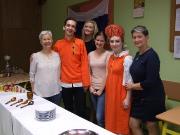 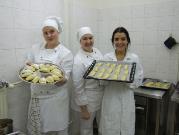 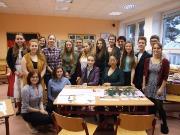 06.12.2020
39
Střední škola hotelnictví a služeb a Vyšší odborná škola, Opava, příspěvková organizace
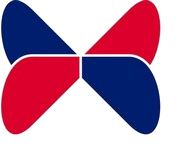 Střední škola hotelnictví a služeb
a Vyšší odborná škola, Opava,
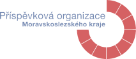 Těšíme se na vás!
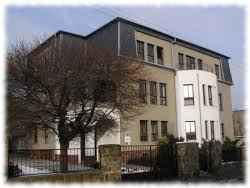 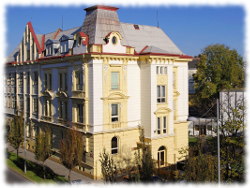 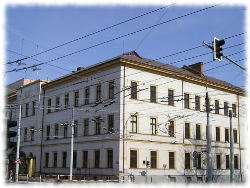 06.12.2020
40
Střední škola hotelnictví a služeb a Vyšší odborná škola, Opava, příspěvková organizace